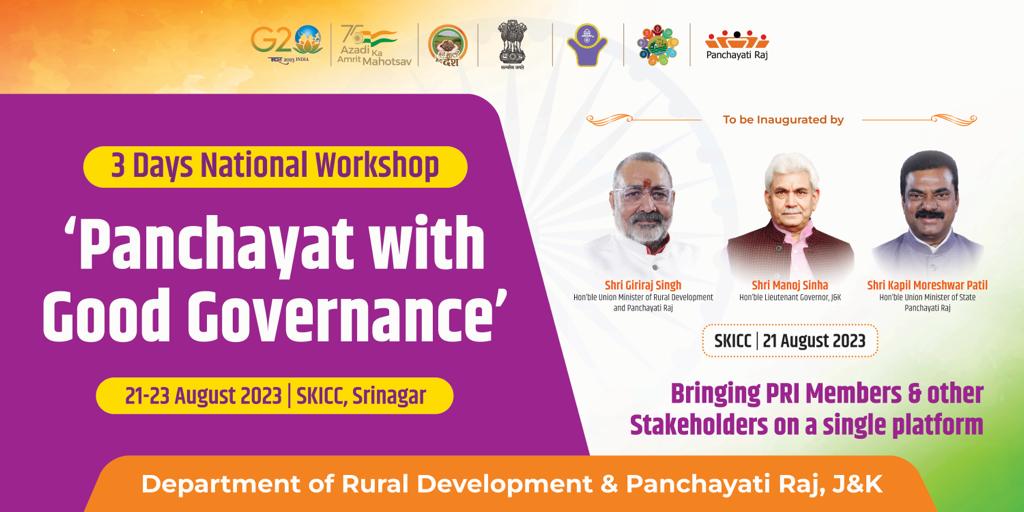 Aspirational Panchayat Development Programme (APDP)
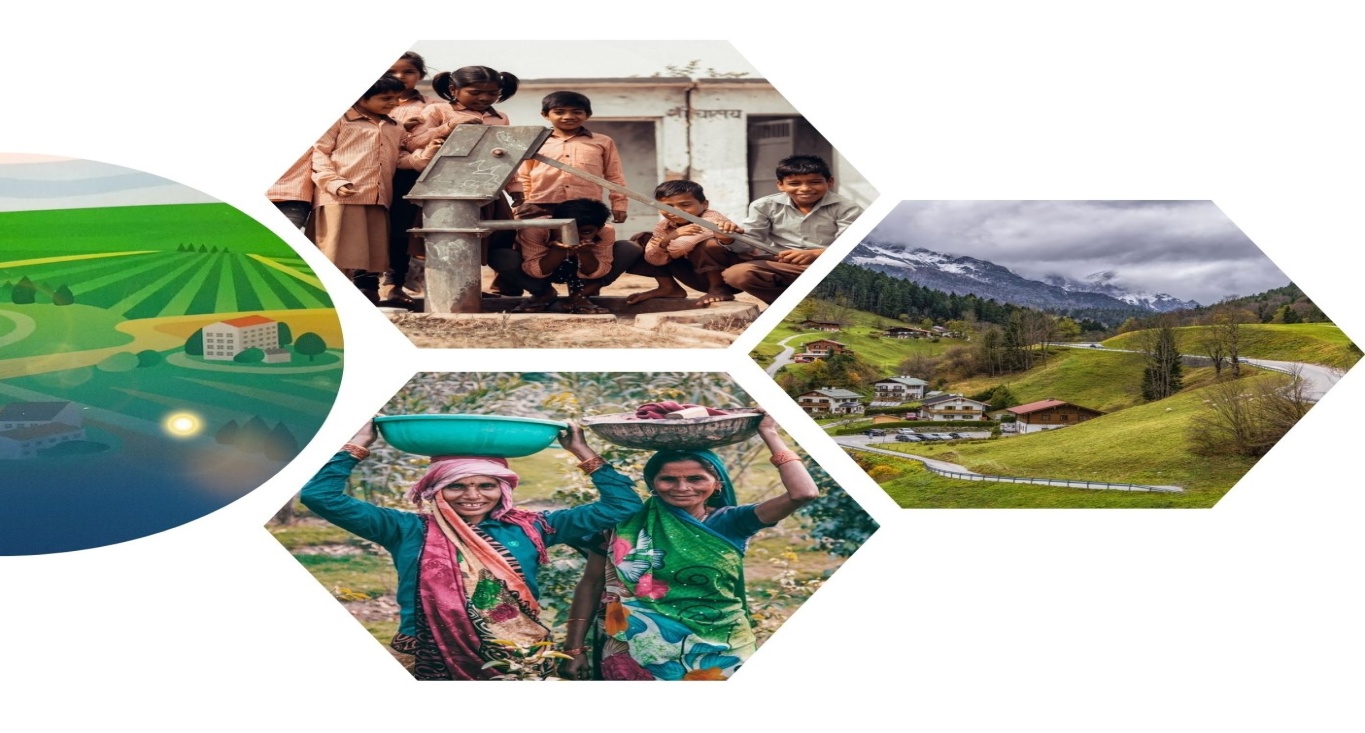 PLANNING DEVELOPMENT & MONITORING DEPARTMENT
UT of JAMMU & KASHMIR
ASPIRATIONAL PANCHAYAT DEVELOPMENT PROGRAMME
UT SCHEME- DISTRICT SECTOR
Aspirational Panchayat Development Programme has been conceived on the analogy of“ Aspirational Block Development Programme” of UT of J&K.

Aspirational Panchayat Development Programme is a step towards equitable and inclusive development in J&K and is expected to usher new era of development in these Panchayats.

100 Parameters/Indicators have been fixed for selecting and monitoring the Aspirational Panchayat Development Programme.

285 Aspirational Panchayats have been selected in consultation with the District Development Commissioners concerned.

Additional Financial Assistance of Rs 10.00 lakhs is being provided to each Aspirational Panchayat (285) under District Plan during 2023-24 for bridging the gaps.
APDP Dashboard has been developed by IT Department for monitoring & generation of Panchayat Development Index whereunder Panchayats shall be ranked on monthly basis. 

B2V4 Visiting Officers have been appointed/nominated as Prabhari Officers for concerned Panchayats. The Prabhari Officers shall guide & Mentor the Panchayats, support and monitor all developmental activities.
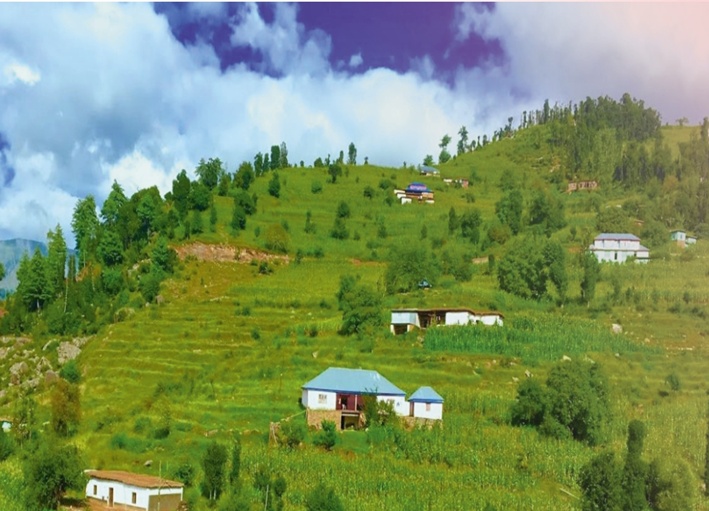 ASPIRATIONAL PANCHAYAT DEVELOPMENT PROGRAMME
Aspirational Panchayat Development Programme (APDP) has been conceived with an aim to identify the most Backward Panchayats of the J&K and develop them at par with other developed Panchayats of UT through introducing localized interventions to bridge the developmental gaps.
The primary aim is to improve the lives of local population of these areas through saturation of present schemes and building infrastructure through convergence with other schemes and by providing additional financial support from the Government
Based on the learning’s from ABDP of J&K, Aspirational Panchayat Development Programme (APDP) was conceived for holistic development of Aspirational Panchayat over a period of time. The process included rating all the 4291 Panchayats spread over 285 Blocks and 20 Districts of Jammu and Kashmir on socio-economic indicators concerning the lives of the people residing in the rural areas. 
285 Most Backward Panchayats (One Most Backward Panchayat per Block) have been selected from 4291 Panchayats of UT of J&K, on the basis of least aggregate score obtained on the selected 100 parameters/ indicators in the Panchayat Development Index (PDI) in the concerned Block. The data on 100 parameters/ indicators was collected from the concerned districts and Aspirational blocks were selected in consultation with District Development Commissioners.
Aspirational Panchayat Development Programme is being implemented under the overall supervision of the District Development Commissioner (DDC). For smooth implementation of the programme, a Nodal Officer has been also designated by District Authorities.
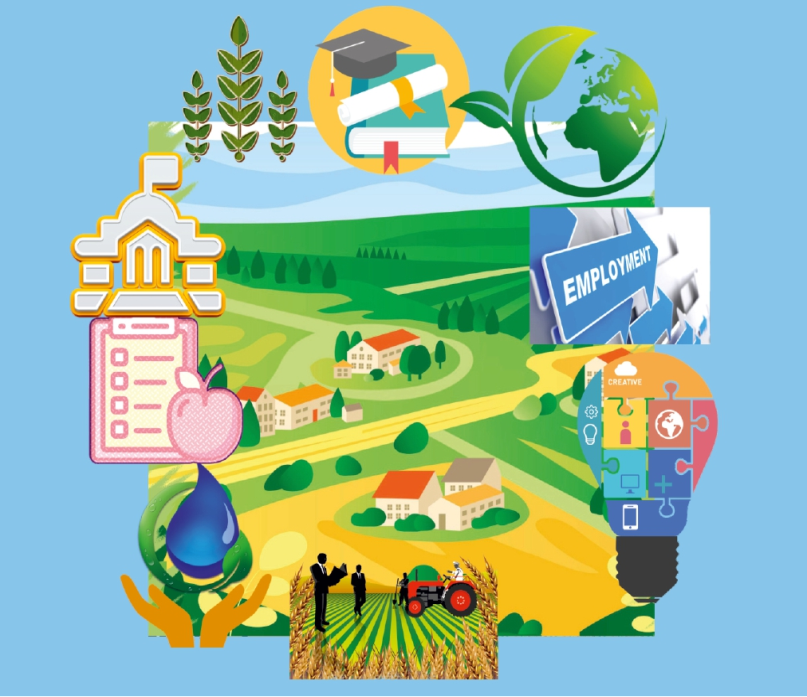 ASPIRATIONAL PANCHAYAT DEVELOPMENT PROGRAMME
Aspirational Panchayat Development Programme (APDP) Dashboard has been developed by IT Department of Jammu & Kashmir for uploading the data of all Panchayats on the selected indicators/parameters on regular basis to monitor the progress of these Panchayats and to generate Panchayat Index where under Panchayats shall be ranked on monthly basis. APDP Dashboard was formally launched by worthy Chief Secretary, J&K, on 08.08.2023.
100 measurable indicators (KPIs) have been identified across 9 Sectors namely Agriculture & allied Activities (6 indicators), Health & Nutrition (11 indicators), Education (13 indicators), Rural Development & Sanitation (7 indicators), Individual Beneficiary Oriented Schemes (4 indicators), Skill Development (4 indicators), Basic Infrastructure (17 indicators), Environment (5 indicators), & Good Governance (33 indicators), which are providing insight of existing status and will also capture incremental progress over a period of time. On the basis of importance of these sectors, weights had been assigned to each sector and sub-indicators as per relevance in the life of rural population.
These Aspirational Panchayats are being developed through convergence of various ongoing District/ UT Schemes and Centrally Sponsored Schemes/ Programmes. 
Additional financial assistance of Rs. 10 Lakh is being provided to the selected Panchayats under the scheme for its further development. Therefore, an amount of Rs. 28.50 Crores  have been earmarked for the year 2023-24. The funds provided shall be utilized only for improving the Key performance Indicators mentioned in the Panchayat Development Index. Any Recurring/ Revenue expenditure shall not be admissible.
Plans have been prepared under District Plan and uploaded on BEAMS by concerned DDCs.
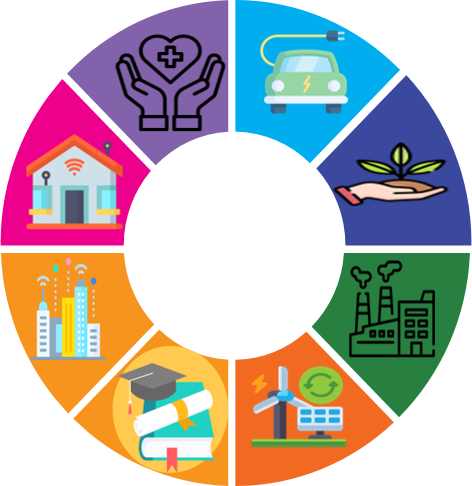 APDP
KEY PERFORMANCE INDICATORS (KPI)
Aspirational Panchayats of J&K
Aspirational Panchayats of J&K
District-wise 285 ASPIRATIONAL (MOST BACKWARD) PANCHAYATS OF J&K
District-wise 285 ASPIRATIONAL (MOST BACKWARD) PANCHAYATS OF J&K
District-wise 285 ASPIRATIONAL (MOST BACKWARD) PANCHAYATS OF J&K
District-wise 285 ASPIRATIONAL (MOST BACKWARD) PANCHAYATS OF J&K
District-wise 285 ASPIRATIONAL (MOST BACKWARD) PANCHAYATS OF J&K
District-wise 285 ASPIRATIONAL (MOST BACKWARD) PANCHAYATS OF J&K
District-wise 285 ASPIRATIONAL (MOST BACKWARD) PANCHAYATS OF J&K
District-wise 285 ASPIRATIONAL (MOST BACKWARD) PANCHAYATS OF J&K
District-wise 285 ASPIRATIONAL (MOST BACKWARD) PANCHAYATS OF J&K
District-wise 285 ASPIRATIONAL (MOST BACKWARD) PANCHAYATS OF J&K
District-wise Range of Scores Achieved- Panchayats having Least score & highest score in the District
District-wise Decile Position of Panchayats
100 (Most Backward) Panchayats in the UT of J&K
100 (Most Backward) Panchayats in the UT of J&K
100 (Most Backward) Panchayats in the UT of J&K
100 Top Performing Panchayats in the UT of J&K
100 Top Performing Panchayats in the UT of J&K
100 Top Performing Panchayats in the UT of J&K
50 Most Backward Panchayats 
among 2182 Panchayats of Jammu Region
50 Most Backward Panchayats 
among 2182 Panchayats of Jammu Region
50 Top Performing Panchayats 
among 2182 Panchayats of Jammu Region
50 Top Performing Panchayats 
among 2182 Panchayats of Jammu Region
50 Most Backward Panchayats 
among 2182 Panchayats of Kashmir Region
50 Most Backward Panchayats 
among 2182 Panchayats of Kashmir Region
50 Top Performing Panchayats 
among 2182 Panchayats of Kashmir Region
50 Top Performing Panchayats 
among 2182 Panchayats of Kashmir Region
10 MOST BACKWARD & TOP PERFORMING PANCHAYATS DISTRICT-WISE
10 MOST BACKWARD & TOP PERFORMING PANCHAYATS DISTRICT-WISE
10 MOST BACKWARD & TOP PERFORMING PANCHAYATS DISTRICT-WISE
10 MOST BACKWARD & TOP PERFORMING PANCHAYATS DISTRICT-WISE
10 MOST BACKWARD & TOP PERFORMING PANCHAYATSDISTRICT-WISE
10 MOST BACKWARD & TOP PERFORMING PANCHAYATSDISTRICT-WISE
10 MOST BACKWARD & TOP PERFORMING PANCHAYATSDISTRICT-WISE
10 MOST BACKWARD & TOP PERFORMING PANCHAYATSDISTRICT-WISE
10 MOST BACKWARD & TOP PERFORMING PANCHAYATSDISTRICT-WISE
10 MOST BACKWARD & TOP PERFORMING PANCHAYATSDISTRICT-WISE
10 MOST BACKWARD & TOP PERFORMING PANCHAYATSDISTRICT-WISE
10 MOST BACKWARD & TOP PERFORMING PANCHAYATSDISTRICT-WISE
10 MOST BACKWARD & TOP PERFORMING PANCHAYATSDISTRICT-WISE
10 MOST BACKWARD & TOP PERFORMING PANCHAYATSDISTRICT-WISE
10 MOST BACKWARD & TOP PERFORMING PANCHAYATSDISTRICT-WISE
10 MOST BACKWARD & TOP PERFORMING PANCHAYATSDISTRICT-WISE
10 MOST BACKWARD & TOP PERFORMING PANCHAYATSDISTRICT-WISE
10 MOST BACKWARD & TOP PERFORMING PANCHAYATSDISTRICT-WISE
10 MOST BACKWARD & TOP PERFORMING PANCHAYATSDISTRICT-WISE
10 MOST BACKWARD & TOP PERFORMING PANCHAYATS DISTRICT-WISE
BORDER AREA PANCHAYATS
The Union Territory of Jammu & Kashmir has long border running through 8 districts viz., Jammu, Samba, Kathua, Rajouri, Poonch, Bandipora, Baramulla and Kupwara. As per the guidelines, BADP covers all the census Villages/Towns, Semi-urban areas located within 0-10 Kms distance from the first habitation from International Border/ Line of Control (IB/LoC). 

In J&K, Border areas are spread in 8 Districts, 82 Border Blocks, 1180 Panchayats, 1748 Habitations, 1714 Villages having Population of 25.97 lakh Souls (Census-2011) covering 5.29 lakh hectare area.

Based on the 100 Indicators, All the 1180 Panchayats of 8 districts were segregated and analyzed separately along with the selected Aspirational Panchayats from these Blocks. 77 Panchayats from 82 Border Blocks fall in the Aspirational Panchayats. 

77 Panchayats are selected from 82 Border Blocks as Aspirational Panchayats. The most backward Panchayat is in Buglinder B from Block Tulail District Bandipore having score 49.78. While as, the last Aspirational Panchayat selected from Border Areas is Panchayat Nanga of Block Ramgarh, District Sambas having a score of 79.59.
BORDER AREA PANCHAYATS
WAY AHEAD
Aspirational Panchayat Development Programme (ABDP) is to develop the villages inter-alia Panchayats holistically by increasing the sphere of activities/engagements (Agriculture, Horticulture, Floriculture, Sericulture, Animal and Sheep rearing (Poultry and Dairy development), Local crafts & Skill promotion, Employment avenues, entrepreneurship allied to Agriculture) besides focus on preservation of natural resources and maintaining eco-system and bio-diversity of the villages, therefore, focus on increase in per capita income. 

Strengthening Panchayati Raj Institutions further with the aim of holistic development of rural areas and bring them on the arena of Economic Development and realize the mission of true democracy “Sabka Saath, Sabka Vikas, Sabka Vishwas, Sabka Prayas”. A social revolution has to be brought in that will transform the lives of people and bring significant improvements in terms of economic, environment, health and social benefits and enhances the safety and dignity of population through Swachh Bharat Mission, PMAY, MG-NREGA, Social Security Nets, etc, enabling the population living in far-flung and backward areas to live better life and be a part of inclusive development.

Prabhari Officers designated for Fourth Phase of Back to Village (B2V4) Programme have been assigned the allotted Panchayats for further two years who shall periodically monitor the progress of these Aspirational Panchayats and have to periodically visit and take part in all developmental initiates and find ways and means to resolve the issues being faced by the residents of these panchayats.
WAY AHEAD
The identified Aspirational Panchayats will be given special focus to saturate the inclusive development schemes and serve as model Panchayats. Projects/works/activities shall be undertaken in these Panchayats based on identified gaps for bridging speedy development and ensuring optimum utilisation of resources/ funds earmarked under the programme and must have direct correlation with improving the Key Performance Indicators mentioned in the Panchayat Development Index. 
In nutshell, it is expected that Backward Rural Areas (Villages/Panchayats) will see a paradigm shift in the development process through introduction of this Aspirational Panchayat Development Programme being implemented in Jammu & Kashmir for which Government is committed and will provide every possible support and assistance. The programme shall be monitored through Dashboard at the highest level and will bring in necessary interventions as and when required. 
Government fully endorses that if Sustainable Development Goals are achieved fully by the year 2030, villages have to be focused especially backward and far-flung areas. This will contribute and accelerate the achievement of SDGs for which government of Jammu & Kashmir and Government of India is already committed.
The Vision Document @ 2047 of UT of Jammu & Kashmir is ’’Sustainable Integrated Development through Technology for Prosperous and Quality Human Life at par with National/Global Standards’’ which clearly refers to the development but primarily focuses on Prosperous and Quality life of the residents. This life has to be ensured to all the residents therefore focus has to be laid on backward and far-flung areas to realise the vision and bring inclusiveness. Aspirational Panchayat Development Programme (ABDP) has been introduction to achieve this purpose and will act as change catalyst to achieve Mission of the Government.